Unit 1  Topic 1 

I’m going to play basketball.

Section C
WWW.PPT818.COM
— What sport is it?      
— It’s …
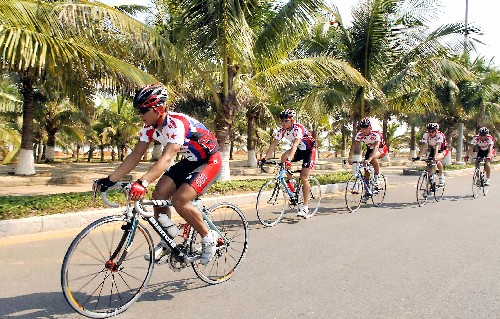 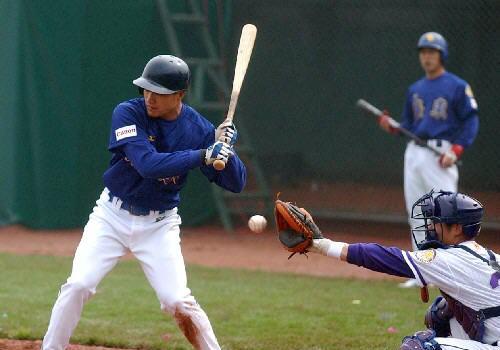 (going) cycling
(playing) baseball
— What sport is it?      
— It’s …
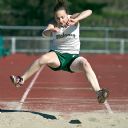 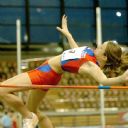 the long jump
the high jump
Ask and answer
Do you like doing exercise?
 How often do you do exercise?
 How long do you spend doing  
    exercise?
花费（时间金钱等）
1a Read and understand.
Look at the picture in 1b. Guess and tick which sports Ann likes very much. Then read the passage and check your answers.
cycling
jumping
tennis
swimming
mountainclimbing
basketball
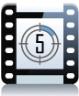 Ann likes sports very much. She goes cycling twice a week and often goes mountain climbing on Sunday. She spends half an hour exercising in the gym every day. She learns baseball on Saturdays, and now she plays it well. She is also good at jumping. There is going to be a school sports meet next weekend. She is going to take part in the high jump and the long jump. Her classmates are going to cheer her on. They are sure that she will win.
1b Read 1a again and write the key phrases 
 under each picture.
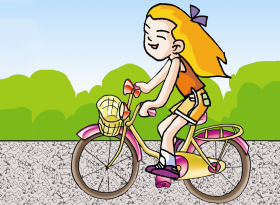 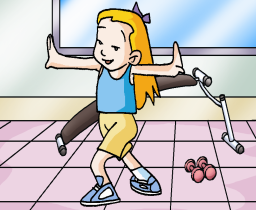 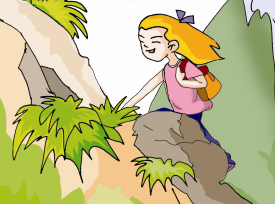 exercise in the gym  every day
go mountain climbing     on Sundays
go cycling   twice a week
the high jump
take part in
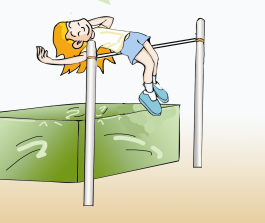 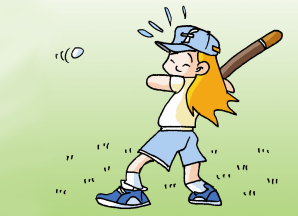 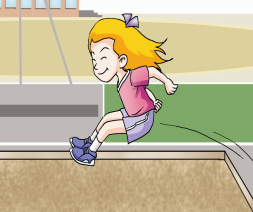 learn baseball              on Saturdays
take part in
the long jump
What kind of sport is she doing?
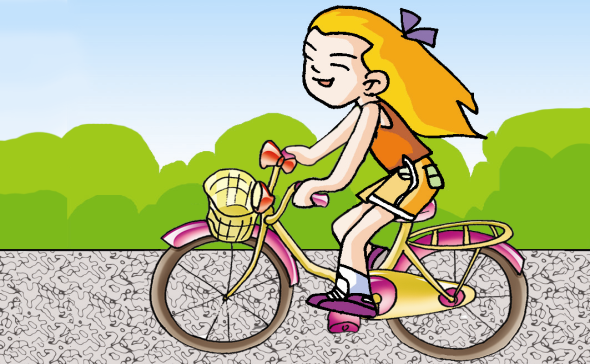 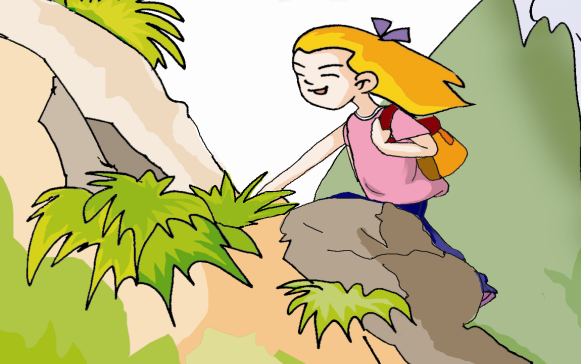 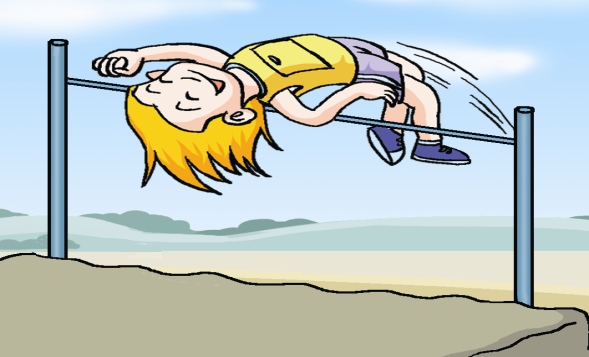 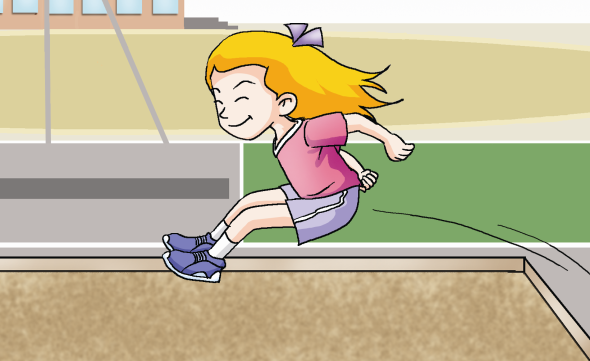 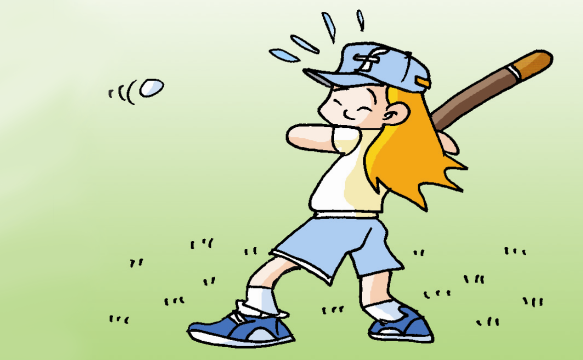 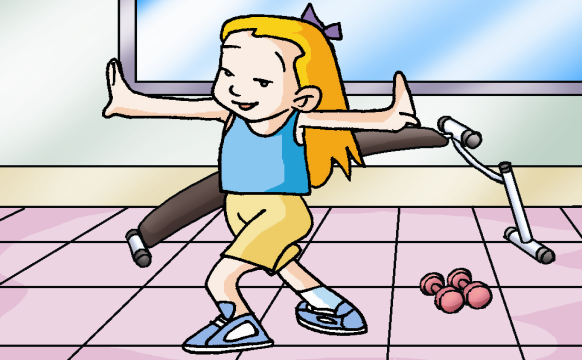 She is cycling.
She is doing the high jump.
She is playing baseball.
She is doing exercise.
She is doing the long jump.
She is climbing the mountain.
1c Retell the passage according   
    to the form.
Test your memory
Answer the questions as quickly as you can.
How often does she go cycling?

What does she do on Sundays?

How long does she stay in the gym every day?

What is Ann going to do in the school sports meet?
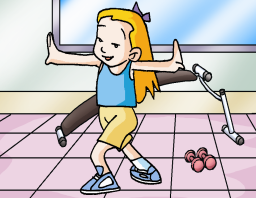 Twice a week.
She often goes mountain climbing.
She stays in the gym for half an hour every day.
She is going to take part in the high jump and the long jump.
Project
1d
Talk about which sports you do at different times in a week.
The following questions may help you.
Which sport do you like best? Why?
When and where do you usually do it?
How often do you do it?
How long do you do it each time?
Is it good for your health?
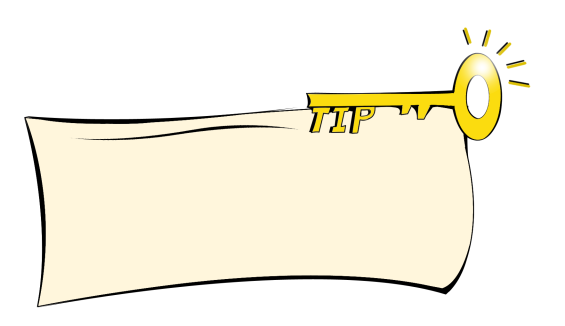 Wh-questions (what, who, why, when, which, where and how) are useful to get information and ideas from other people.
Example:
I like sports very much. I spend twenty minutes running on the school playground. I often play basketball on Sunday afternoons. I learn football on Saturdays, and now I play it pretty well. There is going to be a school sports meet next week. I am going to take part in the 100-meter race. My classmates are going to cheer me on. They are sure that I will win.
2a&2b Ask and answer
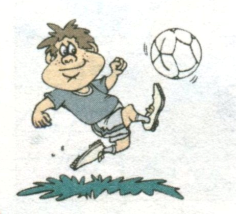 He is going to play soccer. He likes it very much.
What is he going to do this afternoon?
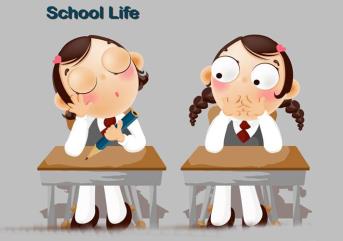 Ask and answer
Because it makes him strong and it’s popular all over the world.
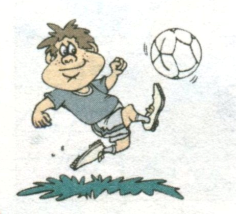 受欢迎的
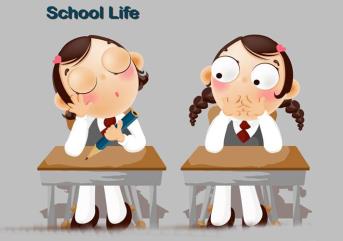 Why ?
Make a similar dialog
I/run
                               tomorrow morning
                               be good for my legs, heart
                               and lungs
                              most people like it
be good for 对…… 有益/有好处
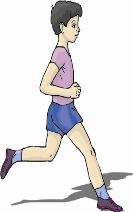 A: What are you going to do tomorrow morning?
B: I am going to run. I like it a lot.
A: Why?
B: Because it is good for my legs, heart and lungs and 
    most people like it.
Make a similar dialog
she/swim
                               the day after tomorrow
                               help to keep her heart and 
                               lungs healthy
                               a good way to keep fit
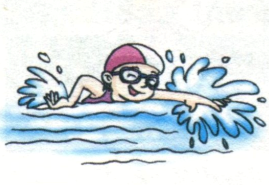 保持健康
A: What is she going to do the day after tomorrow?
B: She is going to swim. 
A: Why?
B: Because it helps to keep her heart and lungs healthy 
    and it’s a good way to keep fit.
Make a similar dialog
they/walk
                               after supper
                               help them to relax
                               a good way to keep healthy
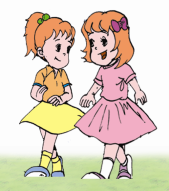 放松，轻松
保持健康
A: What are they going to do after supper?
B: They are going to walk. 
A: Why?
B: Because it helps relax and it’s a good way to keep 
    healthy.
back
Key phrases
twice a week        		一周两次
 on Sundays  			每逢周日
★ spend + 时间/金钱 + (in) doing sth. 
                        			花……做某事
★ spend + 时间/金钱 + on sth.		
                                         在……花……
 pretty well    			相当好
 be good at			擅长于
Key points
1.She spends half an hour exercising in the gym every day.
spend …doing sth. 花费时间金钱做某事
spend … on sth. 在某事上花费时间或金钱
e.g. 他每天花半小时玩电脑游戏。
He ____________________________ computer games every day.
这本书花了我爸爸50元。
My father ______________________this book.
spends half an hour playing
spent fifty yuan on
2.She is also good at jumping.
be good at sth./doing sth.擅长于某事/做某事
e.g.  Mary擅长于跳舞。
Mary _____________________.
is good at dancing
3.She is going to take part in the high jump.
take part in 参加
e.g. 你要参加学校运动会吗？
Are you ____________________the school sports meet.
going to take part in
Exercises
1.--- _____ do you visit your uncle?  --- Once a week.
 How long         B. How many   
C. How often       D.  How soon
2. What do you usually do _____ weekends?
on           B. in             C. /      D. for
3. Maria _____ every day. She ____ to play football.
 exercise; like                    B. exercises; like
C. exercises; likes                D. exercise; likes
4. I like running because it makes me _______.
 health    B. healthy     C. to health   D. to healthy
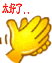 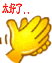 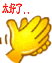 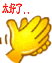 Put the following sentences into English.
1. 全世界都流行足球。
2. 打篮球可以使我们增强体质。
3. 游泳能有助于你的心肺保持健康。
4. 跑步对我们的心肺有益。
5. 散步是保持健康的一种好办法。
6. 下个月将举行一次校运会。
1. 全世界都流行足球。


2. 打篮球可以使我们增强体质。


3. 游泳能有助于你的心肺保持健康。
Football is popular all over the world.
Playing basketball can make us strong.
Swimming can help to keep your heart and lungs healthy.
4. 跑步对我们的心肺有益。



5. 散步是保持健康的一种好办法。



6. 下个月将举行一次校运会。
Running is good for our heart and lungs.
Walking is a good way to keep fit.
There is going to be a school sports meet next month.
Summary
the advantages of sports
We know:
talk about exercise plans.
 talk about favorite sports and
    reasons.
3. write a passage about exercise
   plans, favorite sports and   
   reasons.
We can:
Homework
Make a survey and write a report.
1.What kind of sports is your good friend going to do this Sunday?
2.Why?